我的心哪
（二）
一个可以帮助理解的示意图
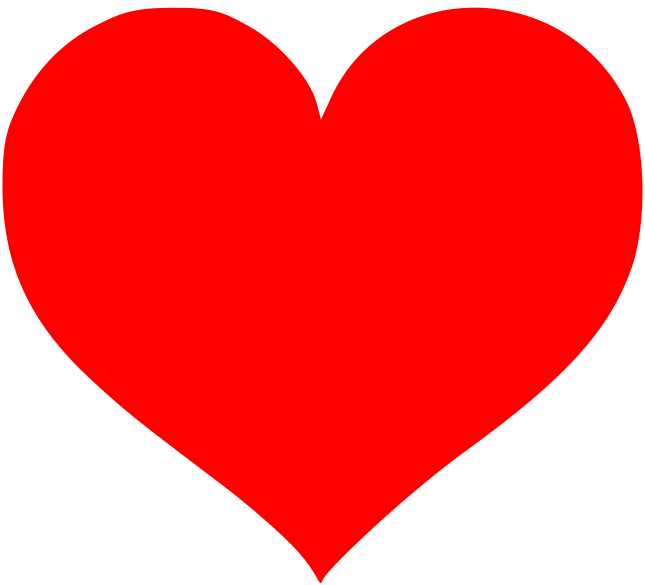 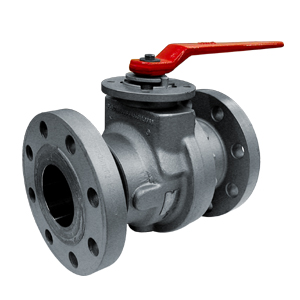 灵
体
可 12:30 你要尽心（heart）、尽性 （soul）、尽意（mind）、尽力（might）爱主你的神。
魂
内心相信的话语
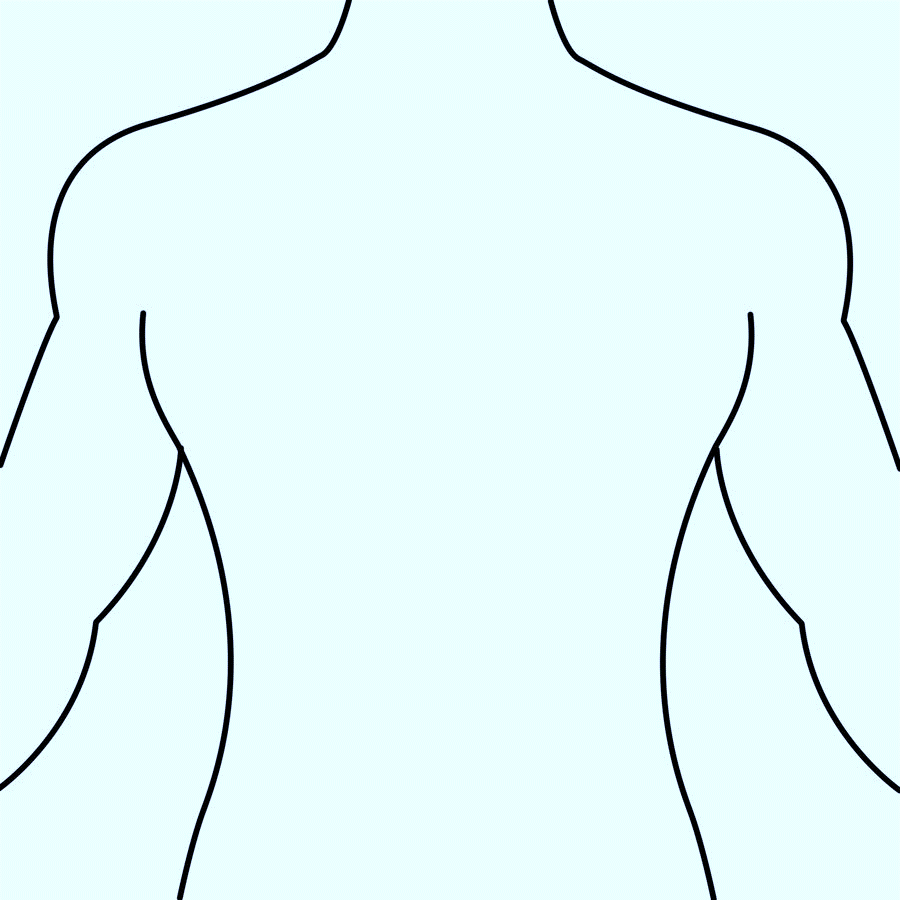 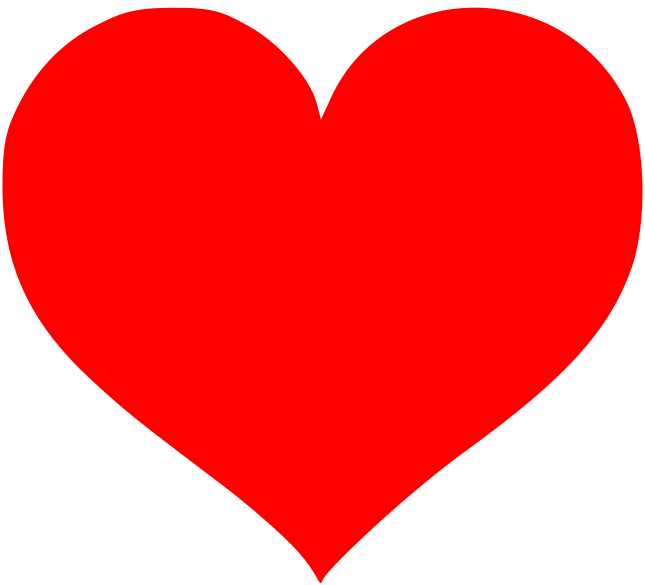 灵
魂
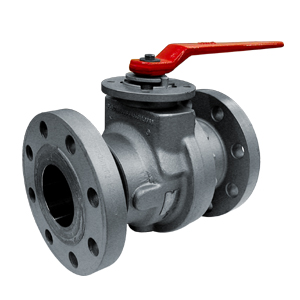 内心相信的话语
身体
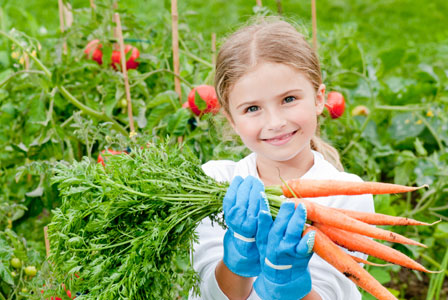 人有责任管理
箴 4:23 你要保守你心，胜过保守一切（或译：你要切切保守你心），因为一生的果效是由心发出。
人有责任管理
约 14:1 你们心里不要忧愁；你们信神，也当信我。
John 14:1 Let not your heart be troubled: ye believe in God, believe also in me.
人有责任管理
约 14:27 我留下平安给你们；我将我的平安赐给你们。我所赐的，不象世人所赐的。你们心里不要忧愁，也不要胆怯。
John 14:27 Peace I leave with you, my peace I give unto you: not as the world giveth, give I unto you. Let not your heart be troubled, neither let it be afraid.
人有责任管理
西 3:15 又要叫基督的平安在你们心里作主；你们也为此蒙召，归为一体；且要存感谢的心。 
Col 3:15 And let the peace of God rule in your hearts, to the which also ye are called in one body; and be ye thankful.
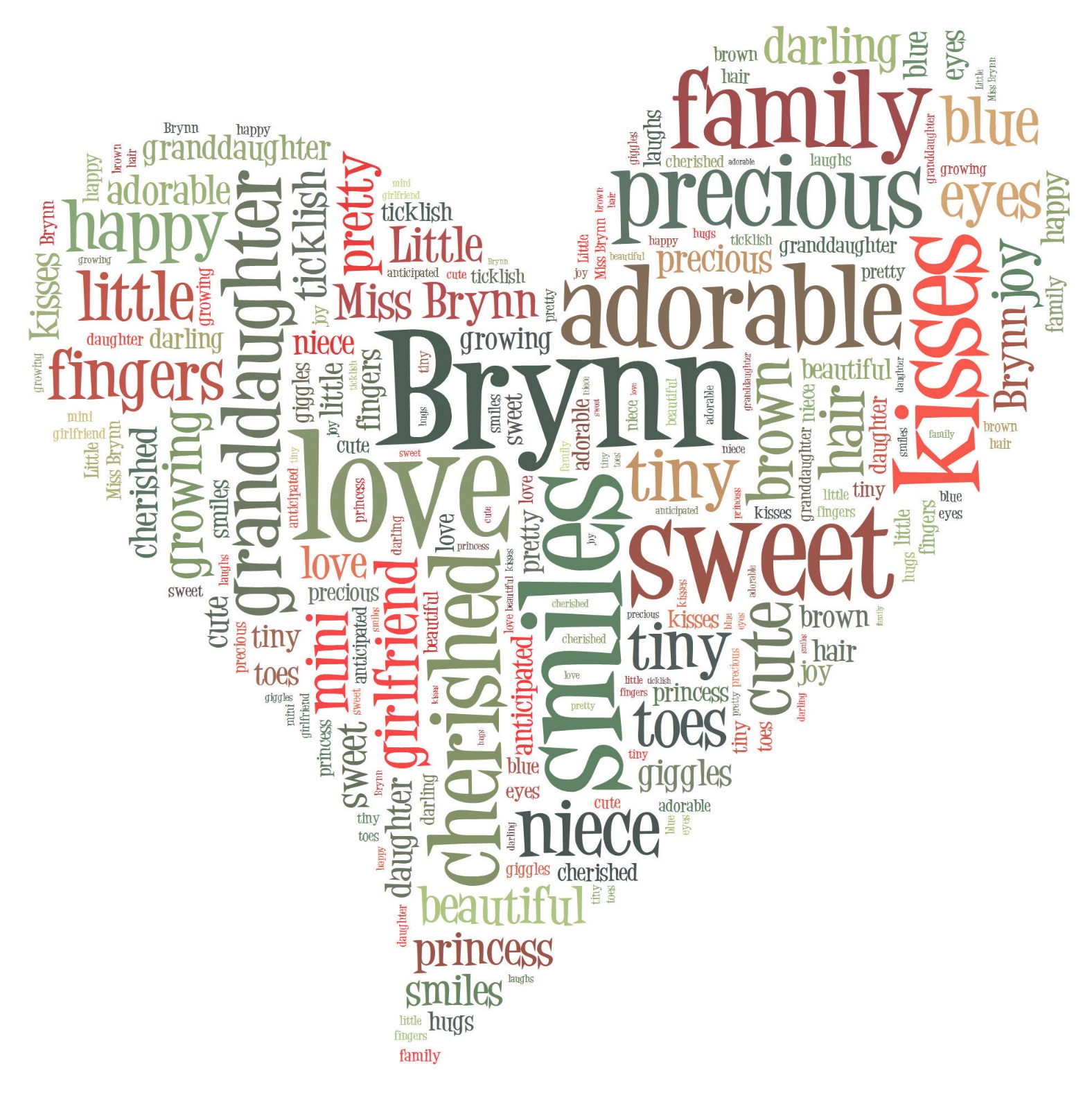 受话语的影响
受话语的影响
路 24:32 他们彼此说：在路上，他和我们说话，给我们讲解圣经的时候，我们的心岂不是火热的么？  
Luke 24:32 And they said one to another, Did not our heart burn within us, while he talked with us by the way, and while he opened to us the scriptures?
受话语的影响
徒 2:37 众人听见这话，觉得扎心，就对彼得和其余的使徒说：弟兄们，我们当怎样行？ 
Acts 2:37 Now when they heard this, they were pricked in their heart, and said unto Peter and to the rest of the apostles, Men and brethren, what shall we do?
受话语的影响
徒 16:14 有一个卖紫色布疋的妇人，名叫吕底亚，是推雅推喇城的人，素来敬拜神。她听见了，主就开导她的心，叫她留心听保罗所讲的话。 Acts 16:14 And a certain woman named Lydia, a seller of purple, of the city of Thyatira, which worshipped God, heard us: whose heart the Lord opened, that she attended unto the things which were spoken of Paul.
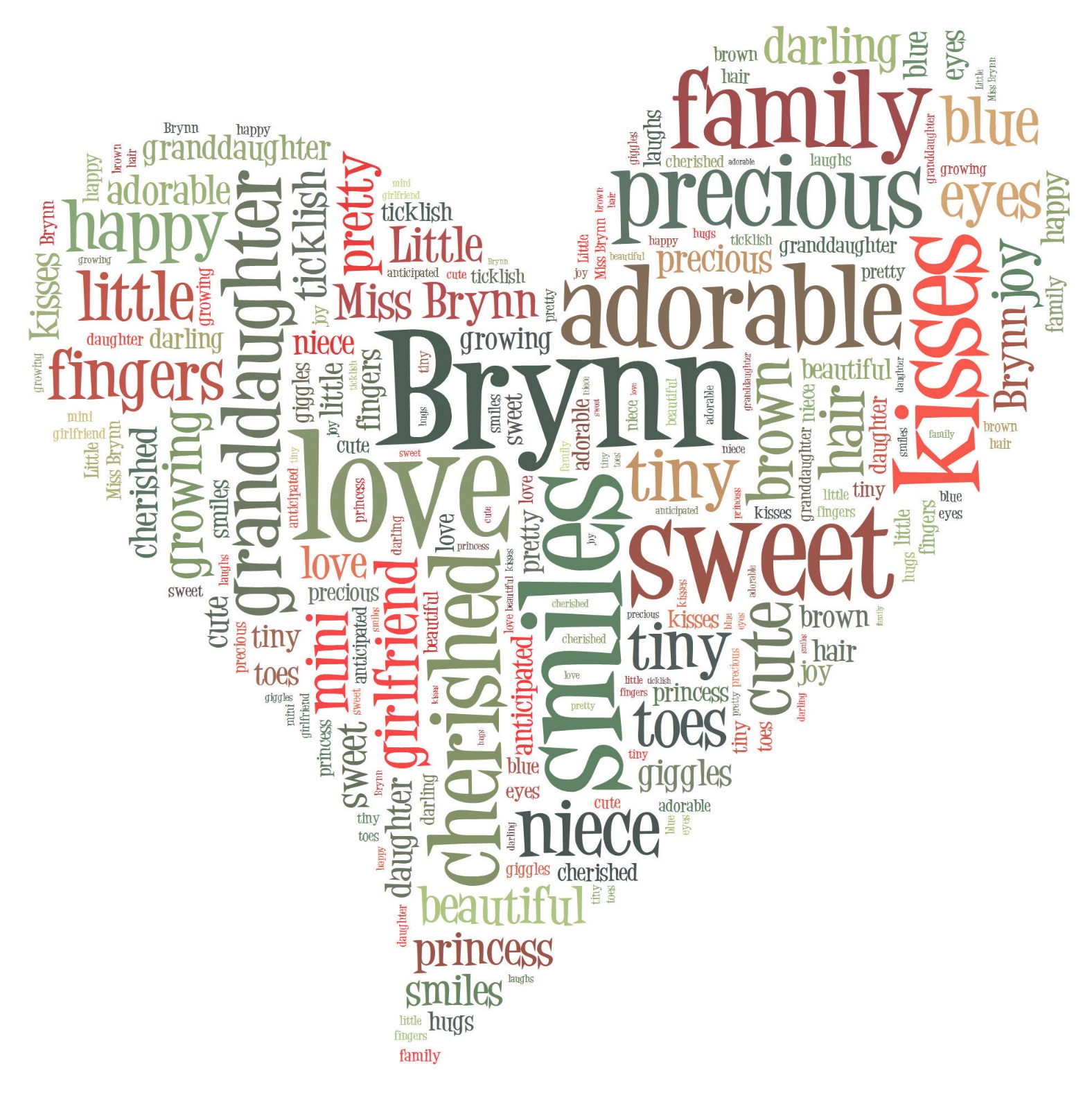 受话语的影响
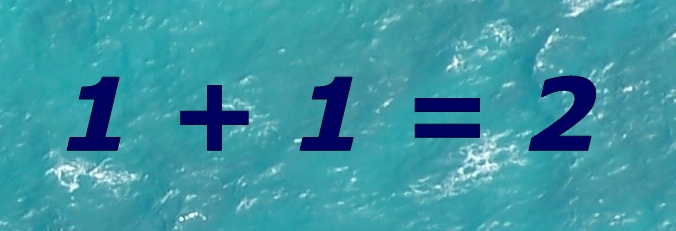 马太福音13章
1 当那一天，耶稣从房子里出来，坐在海边。
2 有许多人到他那里聚集，他只得上船坐下，众人都站在岸上。
3 他用比喻对他们讲许多道理，说：有一个撒种的出去撒种；
4 撒的时候，有落在路旁的，飞鸟来吃尽了；
马太福音13章
5 有落在土浅石头地上的，土既不深，发苗最快，
6 日头出来一晒，因为没有根，就枯乾了；
7 有落在荆棘里的，荆棘长起来，把他挤住了；
8 又有落在好土里的，就结实，有一百倍的，有六十倍的，有叁十倍的。
9 有耳可听的，就应当听！
马太福音13章
18 所以，你们当听这撒种的比喻。
19 凡听见天国道理不明白的，那恶者就来，把所撒在他心里的夺了去；这就是撒在路旁的了。
20 撒在石头地上的，就是人听了道，当下欢喜领受，
21 只因心里没有根，不过是暂时的，及至为道遭了患难，或是受了逼迫，立刻就跌倒了。
马太福音13章
22 撒在荆棘里的，就是人听了道，后来有世上的思虑、钱财的迷惑把道挤住了，不能结实。
23 撒在好地上的，就是人听道明白了，后来结实，有一百倍的，有六十倍的，有叁十倍的。
只有福音才改变人心
来 1:1 神既在古时藉着众先知多次多方的晓谕列祖，1:2 就在这末世藉着他儿子晓谕我们；又早已立他为承受万有的，也曾藉着他创造诸世界。

约 1:17 律法本是藉着摩西传的；恩典和真理都是由耶稣基督来的。
只有福音才改变人心
罗1:2 这福音是神从前藉众先知在圣经上所应许的，1:3 论到他儿子---我主耶稣基督。按肉体说，是从大卫后裔生的。

林后4:5 我们原不是传自己，乃是传基督耶稣为主（For we preach not ourselves, but Christ Jesus the Lord），并且自己因耶稣作你们的仆人。
只有福音才改变人心
西 1:4 因听见你们在基督耶稣里的信心，并向众圣徒的爱心，1:5 是为那给你们存在天上的盼望；这盼望就是你们从前在福音真理的道上所听见的。1:6 这福音传到你们那里，也传到普天之下，并且结果，增长，如同在你们中间，自从你们听见福音，真知道神恩惠的日子一样。
听道与行道
太 7:24 所以，凡听见我这话就去行的，好比一个聪明人，把房子盖在磐石上；7:25 雨淋，水沖，风吹，撞着那房子，房子总不倒塌，因为根基立在磐石上。7:26 凡听见我这话不去行的，好比一个无知的人，把房子盖在沙土上；7:27 雨淋，水沖，风吹，撞着那房子，房子就倒塌了，并且倒塌得很大。
听道与行道
雅1:21 所以，你们要脱去一切的污秽和盈余的邪恶，存温柔的心领受那所栽种的道，就是能救你们灵魂的道。1:22 只是你们要行道，不要单单听道，自己欺哄自己（deceiving your own selves）。1:23 因为听道而不行道的，就象人对着镜子看自己本来的面目，1:24 看见，走后，随即忘了他的相貌如何。1:25 唯有详细察看那全备、使人自由之律法的，并且时常如此，这人既不是听了就忘，乃是实在行出来，就在他所行的事上必然得福（shall be blessed in his deed）。
如果内心情况很糟怎么办？
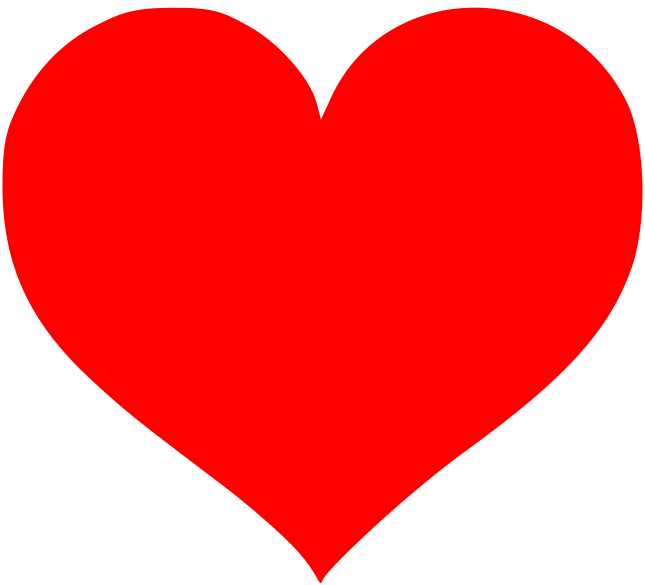 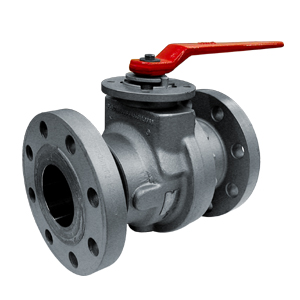 灵
体
魂
内心相信的话语
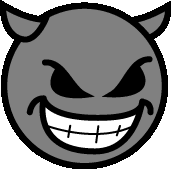 寻求教会的帮助
路 9:1 耶稣叫齐了十二个门徒，给他们能力、权柄，制伏一切的鬼，医治各样的病，9:2 又差遣他们去宣传神国的道，医治病人。
Luke 9:1 Then he called his twelve disciples together, and gave them power and authority over all devils, and to cure diseases. 9:2 And he sent them to preach the kingdom of God, and to heal the sick.
听神的道
林后10:4 我们争战的兵器本不是属血气的，乃是在神面前有能力，可以攻破坚固的营垒，10:5 将各样的计谋，各样拦阻人认识神的那些自高之事（every high thing that exalteth itself against the knowledge of God），一概攻破了，又将人所有的心意夺回，使他都顺服基督。
心意更新
弗4:21 如果你们听过他的道，领了他的教，学了他的真理，4:22 就要脱去你们从前行为上的旧人，这旧人是因私慾的迷惑渐渐变坏的；4:23 又要将你们的心志改换一新，4:24 并且穿上新人；这新人是照着神的形象造的，有真理的仁义和圣洁。
（雅1:14 但各人被试探，乃是被自己的私慾牵引诱惑的。1:15 私慾既怀了胎，就生出罪来；罪既长成，就生出死来。）
心意更新
来 4:12 神的道是活泼的，是有功效的，比一切两刃的剑更快，甚至魂与灵，骨节与骨髓，都能刺入、剖开，连心中的思念和主意都能辨明。    
Heb 4:12 For the word of God is quick, and powerful, and sharper than any twoedged sword, piercing even to the dividing asunder of soul and spirit, and of the joints and marrow, and is a discerner of the thoughts and intents of the heart.